Родной край на карте области
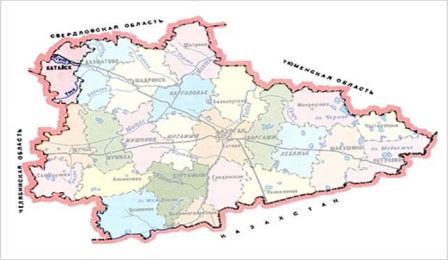 Учитель истории и обществознания  Акулова А.П.
                                            МКОУ « Шутинская ООШ»
Катайский район
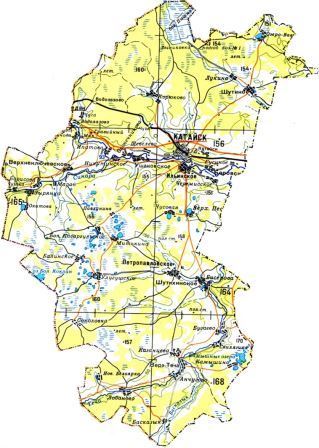 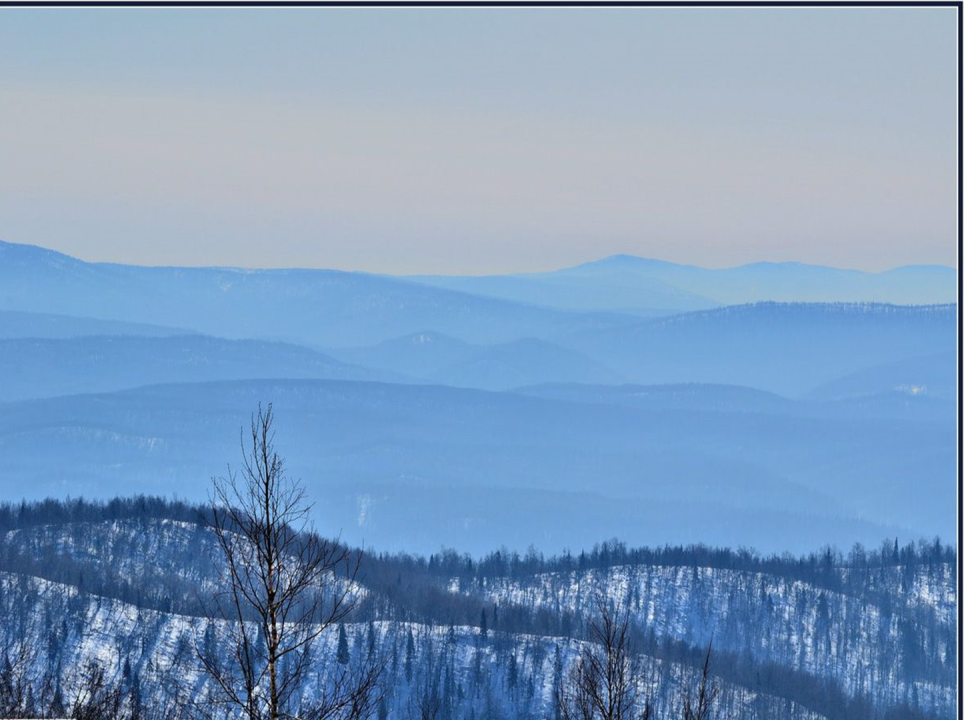 Каменный пояс тайком перешли
Вольную землю, свободу нашли
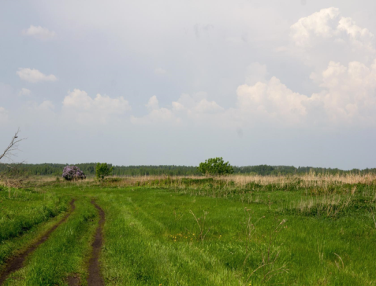 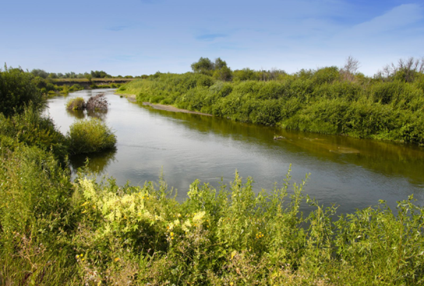 Обильные реки, степи, леса
             Богатые зверем , да ягод ряса
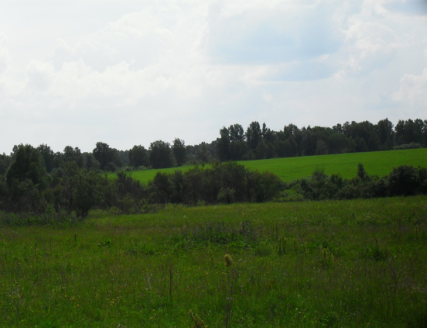 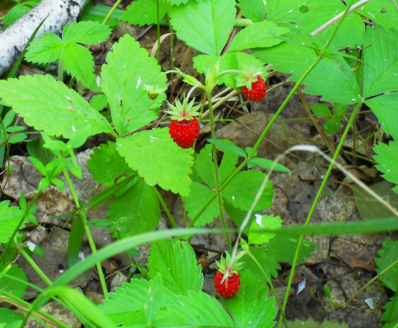 Средь них шел один мужичок богатырь
С братьями шел, был у них поводырь
Балагур , Запевала по прозвищу Шут
За это не раз побывал на нем кнут
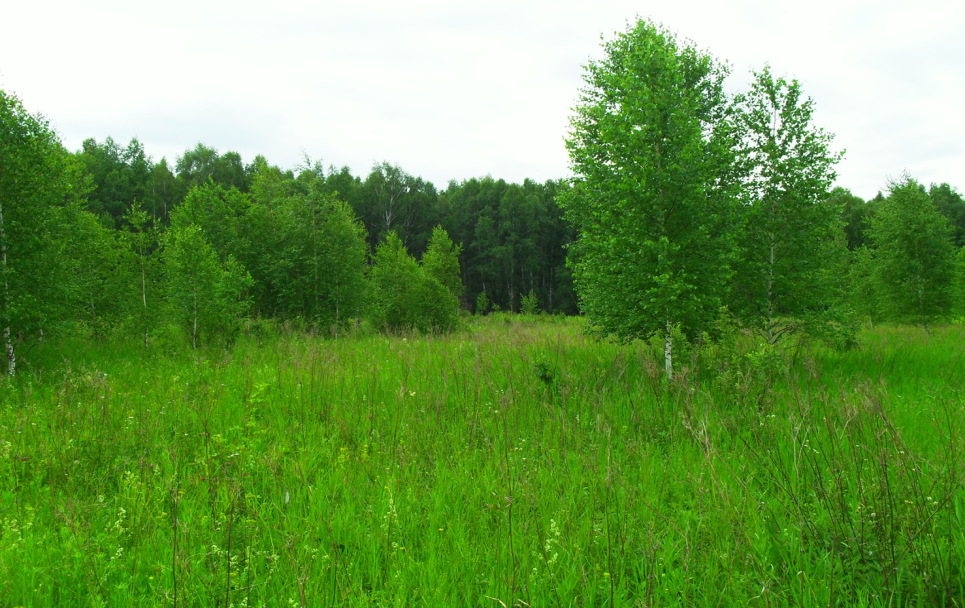 Вот он на речке в дальнейшем Крестовка
Вещей  то всего лишь топор да веревка
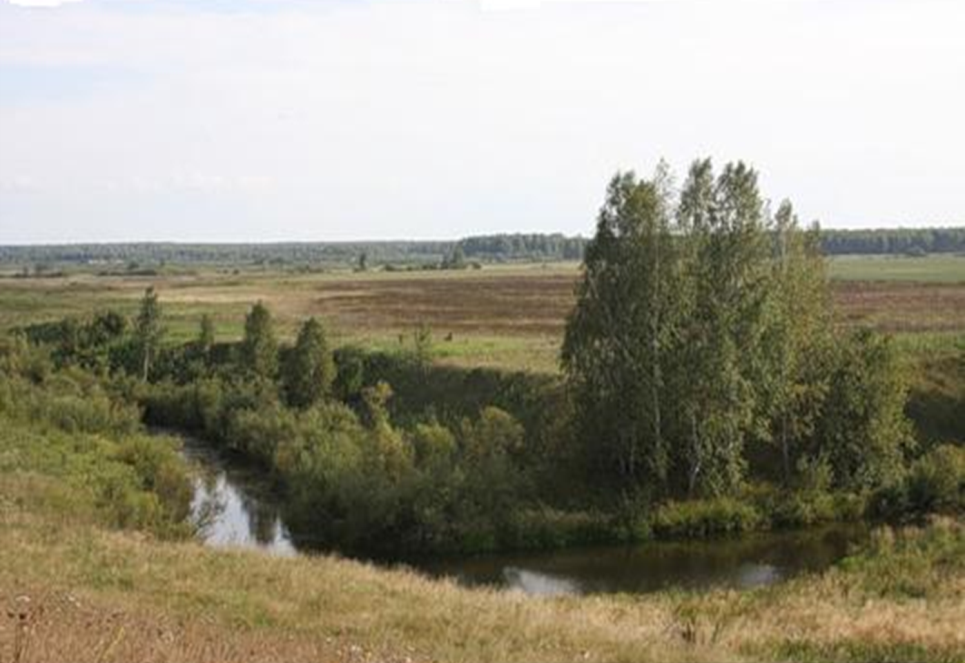 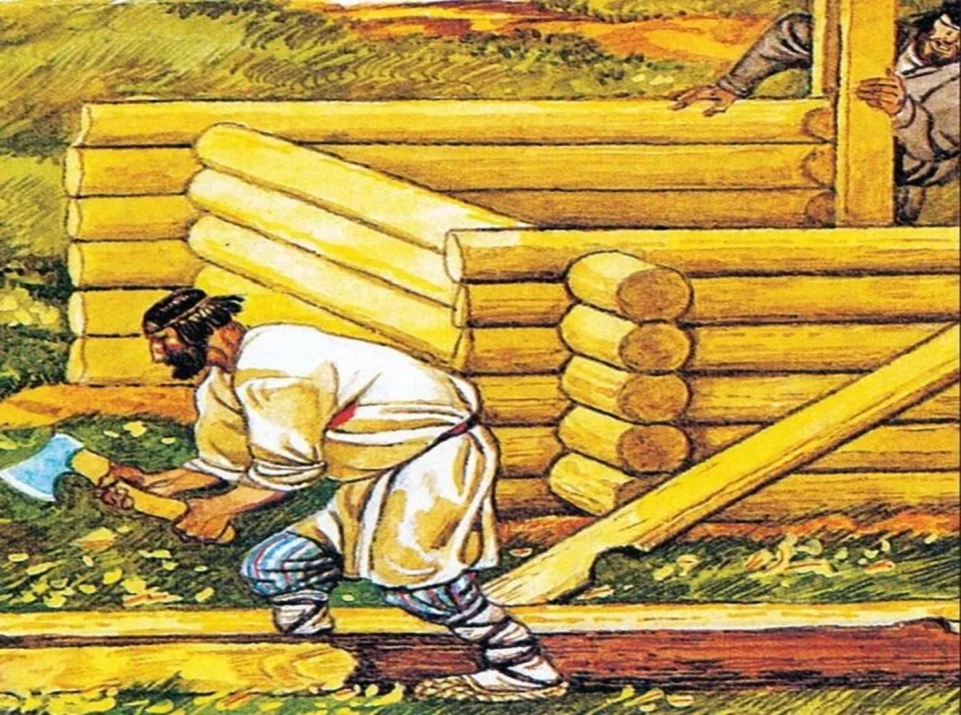 С братьями начал избенку рубить
Чтоб  лютой зимою
                            им было где жить
Так появились  деревни в краю
В этом земном необжитом краю
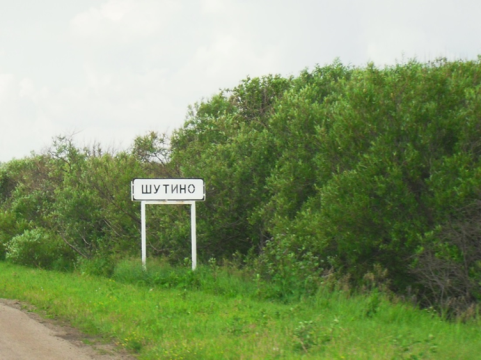 Лука
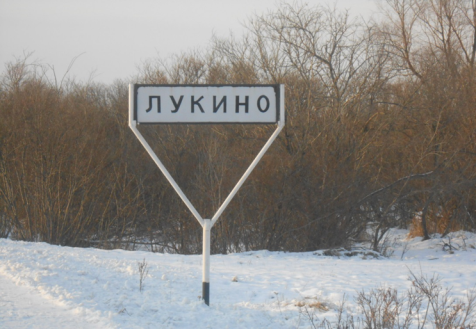 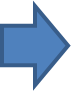 Шут
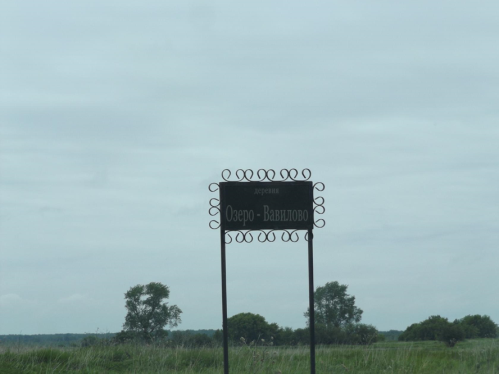 Вавил
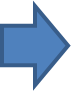 С тех пор прошумели века
Сколько воды неизвестно умчала река
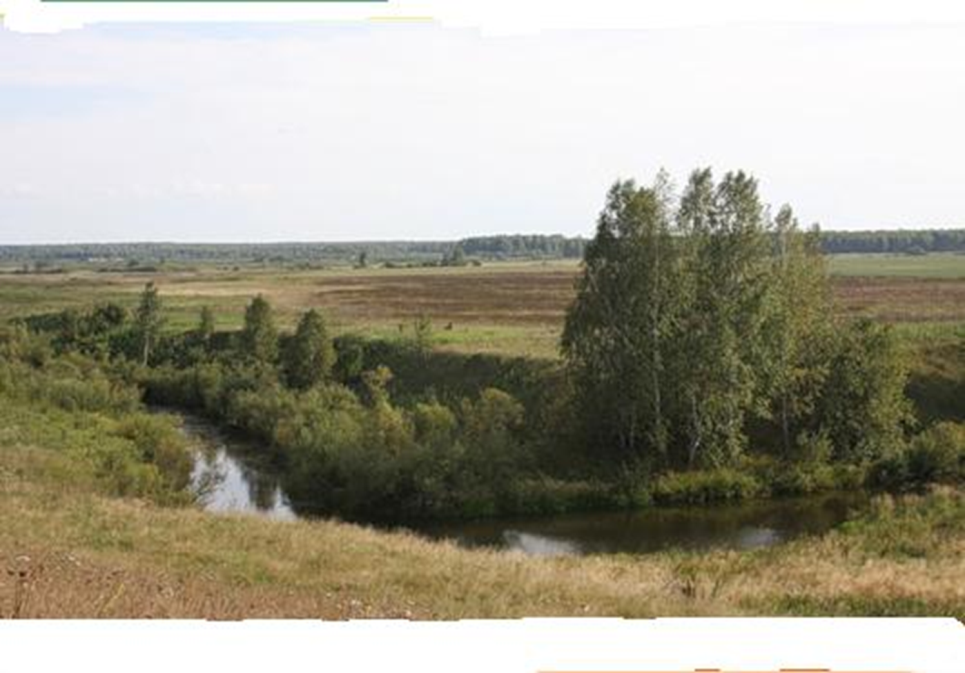 С тех пор прошумели века
Сколько воды неизвестно умчала река
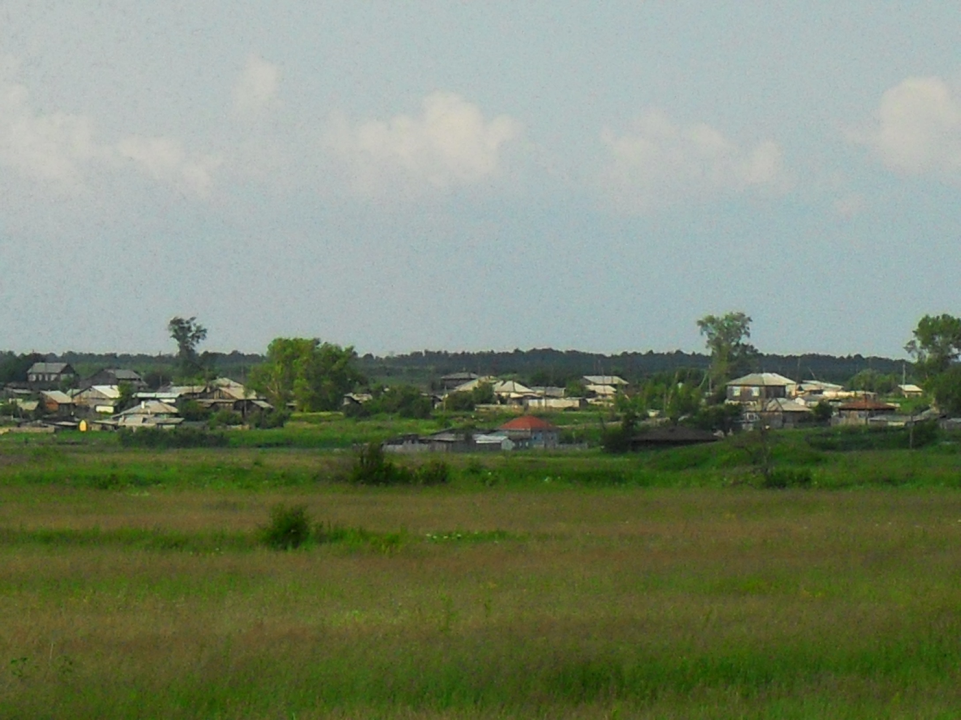 Современный вид с.Шутино
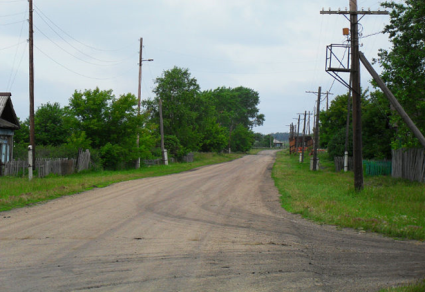 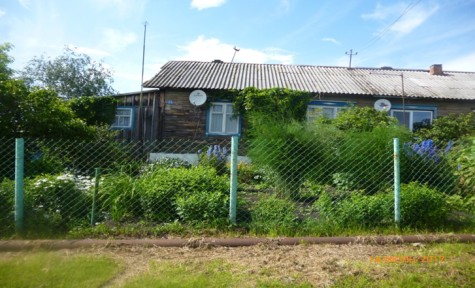 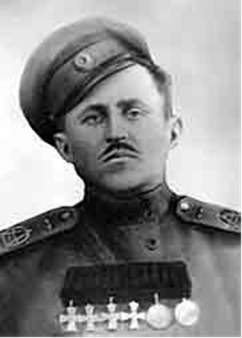 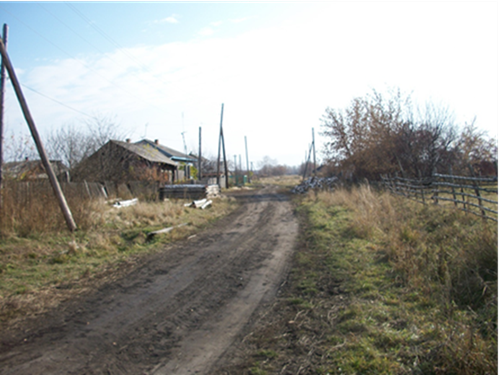 Акулов 
    Филипп Егорович
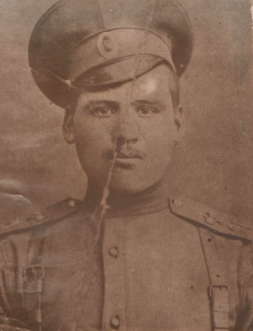 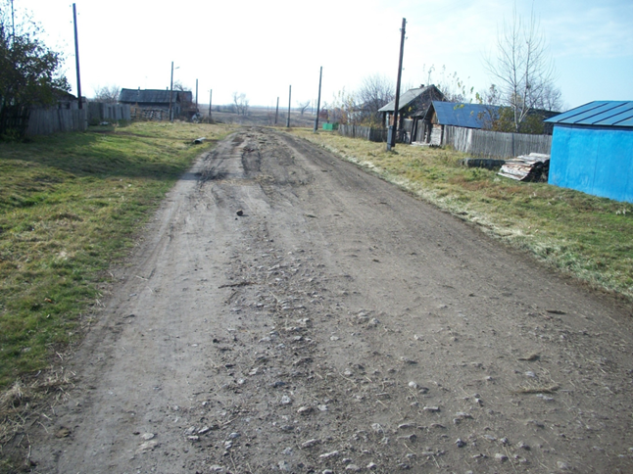 Шелементьев 
Дмитрий Афонасьевич
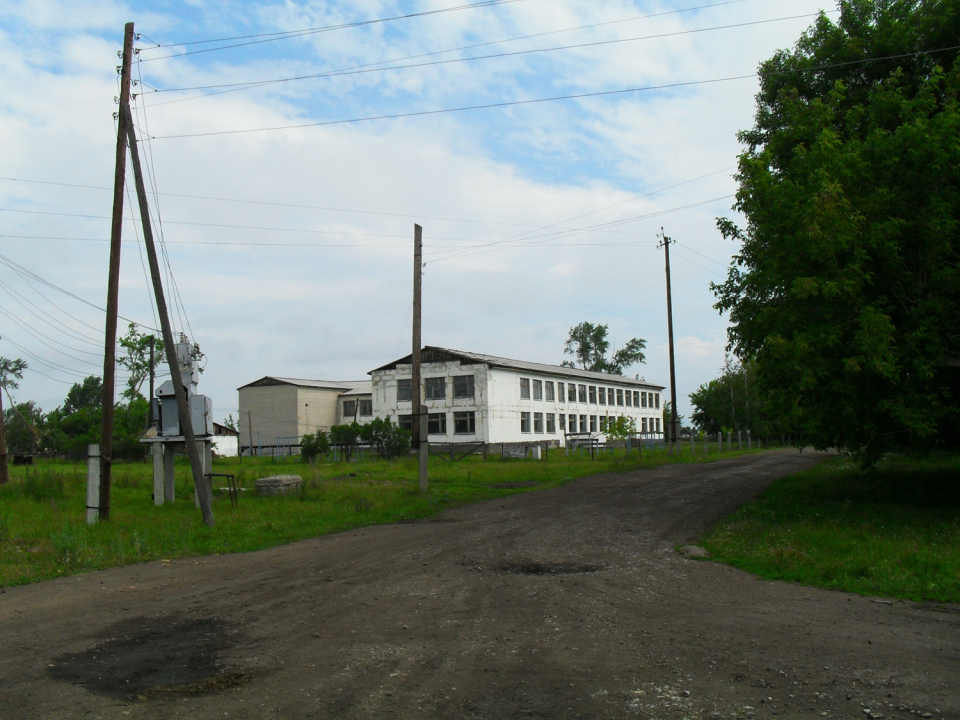 Герой Советского Союза
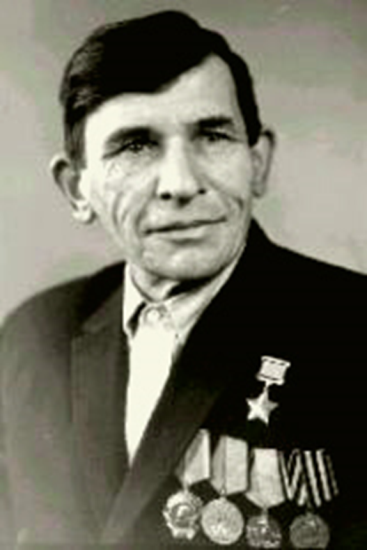 Давыдов 
Федор   Николаевич
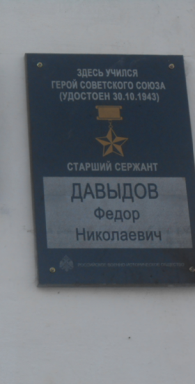 Памятная доска в  школе
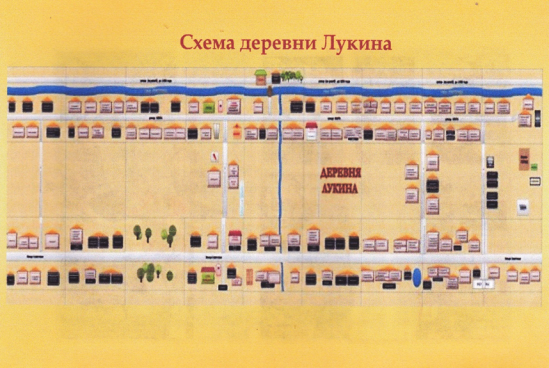 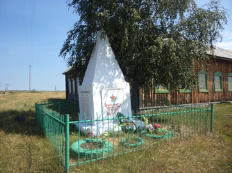 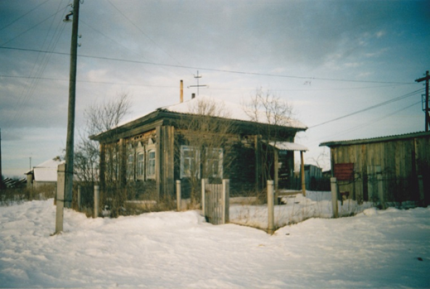 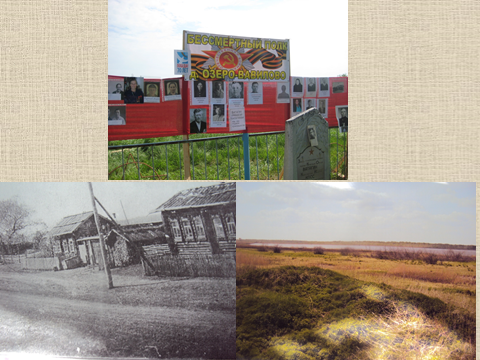 Исчезнувшая деревня
Герой Советского Союза 
Алексей Михайлович Ватагин
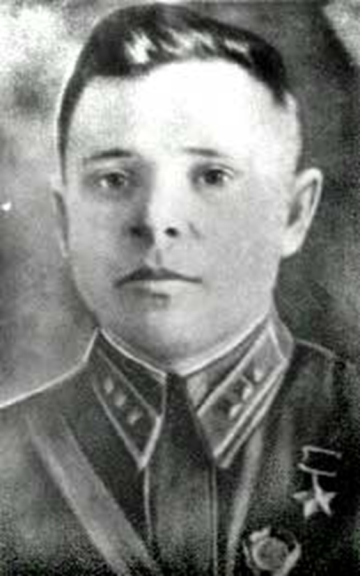 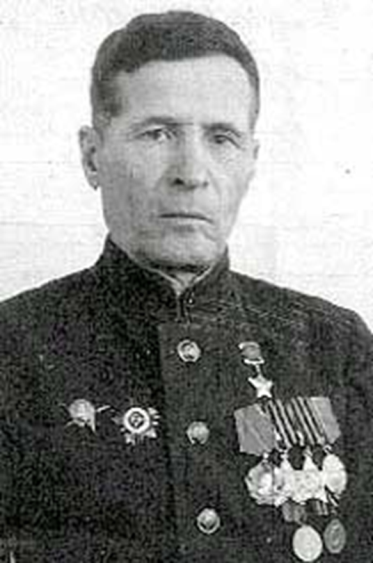 Герой Советского Союза 
Кузьма Максимович Тушнолобов
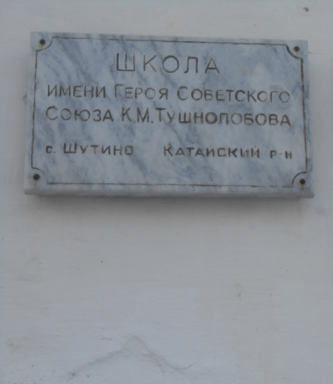 При входе в школу